Nutritional Anemias
Jacquelyn M. Powers, MD, MS
Baylor College of Medicine
Texas Children’s Hospital
As applicable, this talk will follow the topical structure suggested by the ABP:
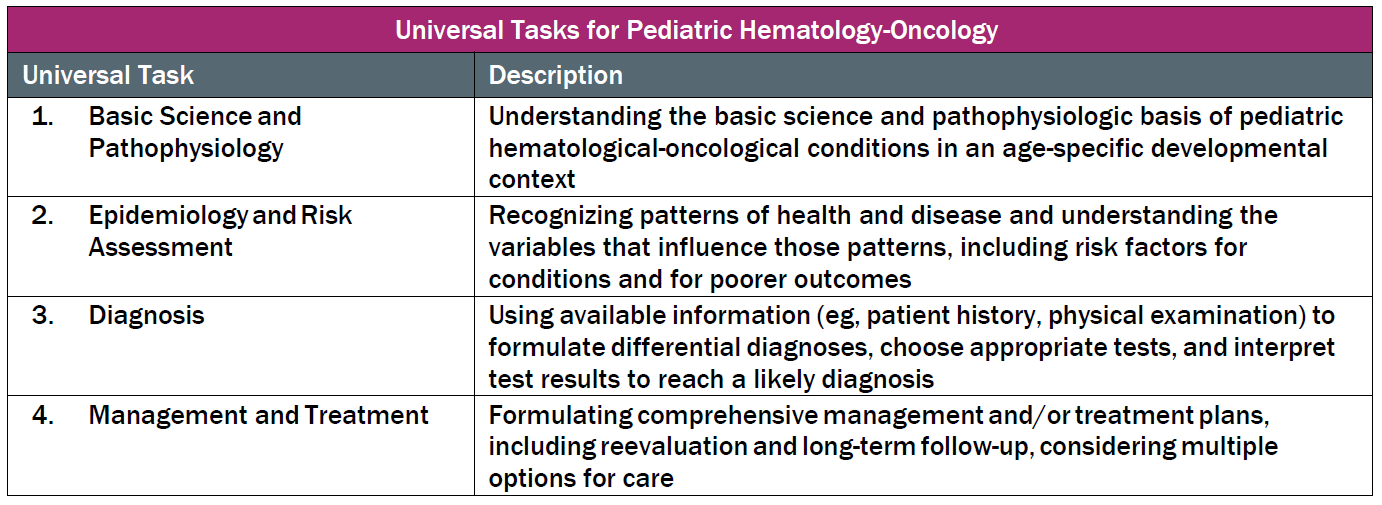 ABP Domains covered in this talk
The erythron
Developmental changes of the erythron, normal erythrocytes, erythrocyte physiology
Approach to anemia
Iron disorders
Iron deficiency anemia
Anemia of chronic disease and disorders of iron metabolism
Transfusional and congenital iron overload
Megaloblastic anemia
Nutritional deficiencies: folate and B12
Metabolic disorders and drugs
Erythrocytosis (primary or secondary)
The erythron
Fetal erythropoiesis
100%
Formation in Liver
Formation in Spleen
Formation in Marrow
50%
Yolk sac
Birth
3
6
Gestational Age (Months)
[Speaker Notes: Yolk sac prior to liver (first 6 weeks)

Liver, spleen & marrow
5th to 6th week of gestation  blood formation in liver
Fetal liver site of pure erythropoiesis during 3rd to 5th months
Erythroid precursors represent approx 50% of nucleated cells
Liver is chief organ of hematopoiesis from 3rd to 6th fetal m onth
Continues thru first postnatal week
During 3rd fetal month, hematopoiesis also detected in spleen
Continues thru first postnatal week
Myeloid period of hematopoiesis commences during 4th to 5th fetal month
Becomes quantitatively important by sixth month
During last 3 months of gestation, bone marrow is chief site of blood formation
Marrow cellularity becomes maximal at ~30th week of gestation…volume of marrow occupied by hematopoietic tissue continues to increase until term]
Erythropoiesis after birth & physiologic nadir
Increase in tissue oxygen level  decrease in EPO
Rate of hemoglobin synthesis decreases
Production reaches minimum during 2nd week of life 
Subsequently increases  maximum production at approx 3 months of age
[Speaker Notes: Rate of hemoglobin synthesis and red cell production decreases dramatically during first few days after delivery 
Production of red cells/hemoglobin decreases by a factor of 2 to 3 in first few days after birth
Decreases by a factor of 10 during first week of life
Decrease in red cell production due to sudden increase in tissue oxygen level, which corresponds with almost absent EPO in plasma
Rate of production reaches a minimum during 2nd week of life, increases during following months and reaches maximum at about 3 months of age (at approx 2 mL of pRBCs per day or 2% of circulating red cell mass per day)]
Red cell morphology
Normal, mature RBCs
Anuclear, bi-concave, disc-shaped
7-8 microns in diameter (similar size to nucleus of resting lymphocyte)
Central pallor 1/3 diameter of cell
Neonatal red cells have larger volume & lower hemoglobin concentration than adults (   MCV)
Macrocytosis more prominent in premature infants
Created with ©BioRender - biorender.com
[Speaker Notes: In adults, approx 78% of red cells appear as biconcave discs, 18% as bowl forms, approx 3% as other cell types (spherocytes, poikilocytes)
In term infants, only 43% are biconcave discs, 40% as bowl forms, up to 14% as cells with morphologic distortions

In premature infants, even more marked difference in morphology
40% discs, 30% bowls, up to 27% other morphology

High frequency of dysmorphology in hematologically normal neonates makes it difficult to diagnosis specific red cell disorders at birth
When severe, condition referred to as “infantile pyknocytosis’]
Red blood cell life cycle
Life span significantly shorter in infants 
Term infants: 60 to 70 days
Premature infants: 35 to 50 days
Created with ©BioRender - biorender.com
Approach to Anemia
Definition of Anemia
Reduction in red blood cell mass (Hct) or hemoglobin
Hemoglobin >2 SD below mean for age, sex, and race
Affected by age, sex, ethnicity, Tanner stage, altitude, heredity

Physiologic: Hgb too low to meet cellular oxygen demands
2 mo premature infant, Hgb 7.5  normal for age
2 yo with cyanotic heart disease, Hgb 14  anemic
Approach to Anemia
Commonly taught as either:
Pathophysiology (production, hemolysis, blood loss) 
					OR
Based on size (MCV): microcytic, normocytic, macrocytic

		In reality, you consider both simultaneously.
Reticulocyte count
Approach to Anemia
Normal / Decreased
Increased
(Inappropriate)  Production issue
Three critical aspects:
Clinical history
CBC/retic
Peripheral smear
(Appropriate)
MCV
Hemolysis
Blood loss
Macrocytic
Microcytic
Normocytic
Iron deficiency
Thalassemia
ACD (late)
Sideroblastic
TEC
ACD (early)
Low epo/Renal
Hypothyroid
BM Invasion
B12/Folate
Medication
BM Aplasia
Extrinsic to RBC
 Immune
 Non-immune
Instrinsic to RBC
 Membrane, Hb
 Enzyme
Iron Disorders
Basic Science and Pathophysiology
Epidemiology and Risk Assessment
Diagnosis
Management and Treatment
Iron homeostasis
Maternal-placental transfer of iron in pregnancy
Iron “endowment” occurs during 3rd trimester
Even in iron-deficient mothers, placenta will continue to remove iron from mother to support fetal development
Full term infants born with adequate iron stores to last approx. 6 months
Preterm infants at greater risk for iron deficiency
Stores depleted by 3 to 4 months of age
[Speaker Notes: Maternal iron status affects iron stores of neonates
Fetal iron stores vary linearly with maternal hemoglobin]
Iron distribution in body
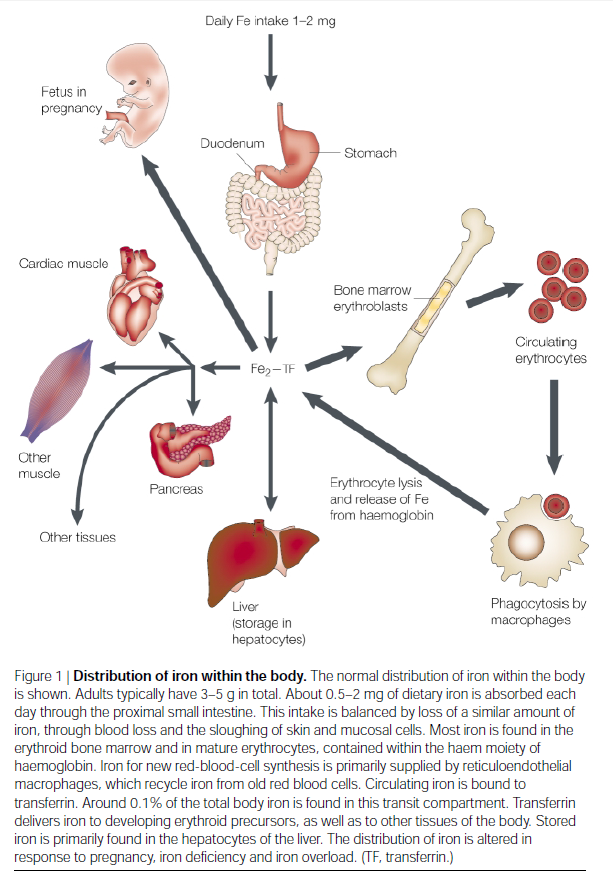 Healthy adults approx. 3-5 grams total body iron
Net requirement 1-2 mg
Balanced with losses
Majority in RBC’s & bone marrow  
Storage iron in liver
Circulating iron bound to transferrin (0.1% total body iron)
Children require higher amounts to support growth
Circulating
RBC’s 
(1800 -2700 mg)
Bone Marrow 
(300 mg)
Muscle 
(Myoglobin)
(300 - 1000 mg)
From Andrews NC. Iron homeostasis: insights from genetics and animal models. Nat Rev Genet. 2000 Dec;1(3):208-17. doi: 10.1038/35042073. © 2000, Macmillan Magazines Ltd. Reprinted with permission.
Plasma transferrin 
(3 mg)
Liver 
(1000 mg)
Macrophages
(600 mg)
[Speaker Notes: Distribution of iron in body.  Adults have approx. 3-5 grams total.  Take in 0.5 to 2 mg per day via duodenum.  
Most iron is in the bone marrow & mature erythrocytes
Iron for new RBC synthesis is primarily from reticuloendothelial macrophages, which recycle iron from old RBCs
Circulating iron is bound to transferrin (only approx. 0.1% of total body iron)

Iron uptake by erythroid precursors occurs via transferrin cycle
- Other tissues are much less dependent on the transferrin cycle for iron uptake
Erythroid precursors “shed” transferrin receptors into the serum (sTfR)  sTfR is roughly a measure of erythropoietic activity 
Erythropoiesis rapidly becomes iron-restricted with   plasma iron

Transferrin
- 10% of non-albumin protein in serum
  Binds 2 iron atoms @ 10-23 M-1 affinity 
  Carries iron throughout the circulation
  Delivers it to cell transferrin receptors

Ferritin
Stores iron within cells 
  Polymer of 24 polypeptide subunits 
  Holds up to 4500 iron atoms / multimer 
  Oxido-reductase activity
  Iron can be mobilized when needed]
Iron recycling via macrophages
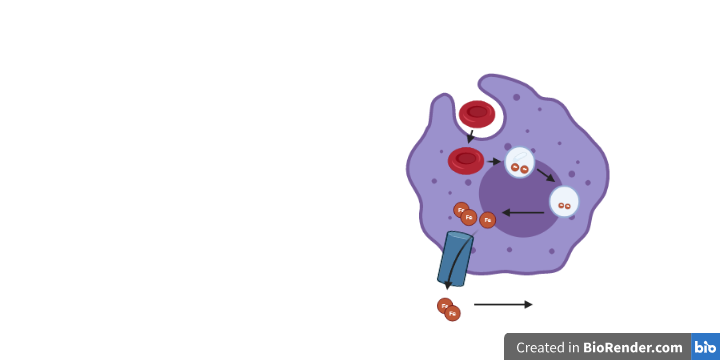 Old or damaged RBC’s engulfed by reticuloendothelial macrophages 
Heme released from RBC
Heme oxygenase releases ferritin 
Ferritin exported via ferroportin into the plasma
Utilized for erythropoiesis, limits need for additional iron
Ferroportin
Transferrin transports ferritin to tissues
Created with ©BioRender - biorender.com
Mucosal Surface
Basolateral Surface
Absorption of iron occurs in duodenum
Fe+3
Fe+2
Ferrireductase
DMT1
Ferritin
Ferroportin
Fe+2
Hephaestin
Transferrin - bound iron in plasma (Fe+3)
From Powers JM and O’Brien SH. How I Approach Iron Deficiency and out Anemia. Pediatr Blood Cancer. 2018;e27544. © 2018 Wiley Periodicals, Inc. Reprinted with permission.
[Speaker Notes: Powers JM and O’Brien SH. How I Approach Iron Deficiency with and without Anemia. Pediatr Blood Cancer. 2018;e27544.]
Mucosal Surface
Basolateral Surface
Hepcidin regulates iron absorption
Iron homeostasis regulated by:
Erythropoietic demand
Hypoxia
Total body iron
Fe+3
Fe+2
Ferrireductase
Duodenal enterocyte
DMT1
ferritin sloughed
Ferritin
Ferroportin
From Powers JM and O’Brien SH. How I Approach Iron Deficiency and out Anemia. Pediatr Blood Cancer. 2018;e27544. © 2018 Wiley Periodicals, Inc. Reprinted with permission.
iron sufficient, iron-load, inflammation
HEPCIDIN
limits iron absorption
Iron balance is a paradox
Too little is bad (iron deficiency)
Anemia
Non-hematologic effects of iron depletion
Preventive mechanisms:
Iron loss minimized (no active excretion of iron from the body)
Iron absorption enhanced when iron deficient
Too much is bad (iron overload)
Generates free radicals
Oxidant injury to cells

Preventive mechanisms:
Iron absorption tightly regulated / minimized when sufficient iron 
Iron in cells/plasma tightly bound to proteins (transferrin, ferritin, Hgb)
Few mechanisms for iron imbalance to occur
There is no mechanism to actively excrete iron from body!
Iron deficiency
Increased iron demands (rapid growth)
Insufficient iron intake 
Excessive iron losses
Iron overload
Unregulated iron absorption (hereditary hemochromatosis)
Iron loading (transfusions)
Iron deficiency anemia
Iron deficiency anemia – Risk factors
Pica: compulsive eating of non-food items
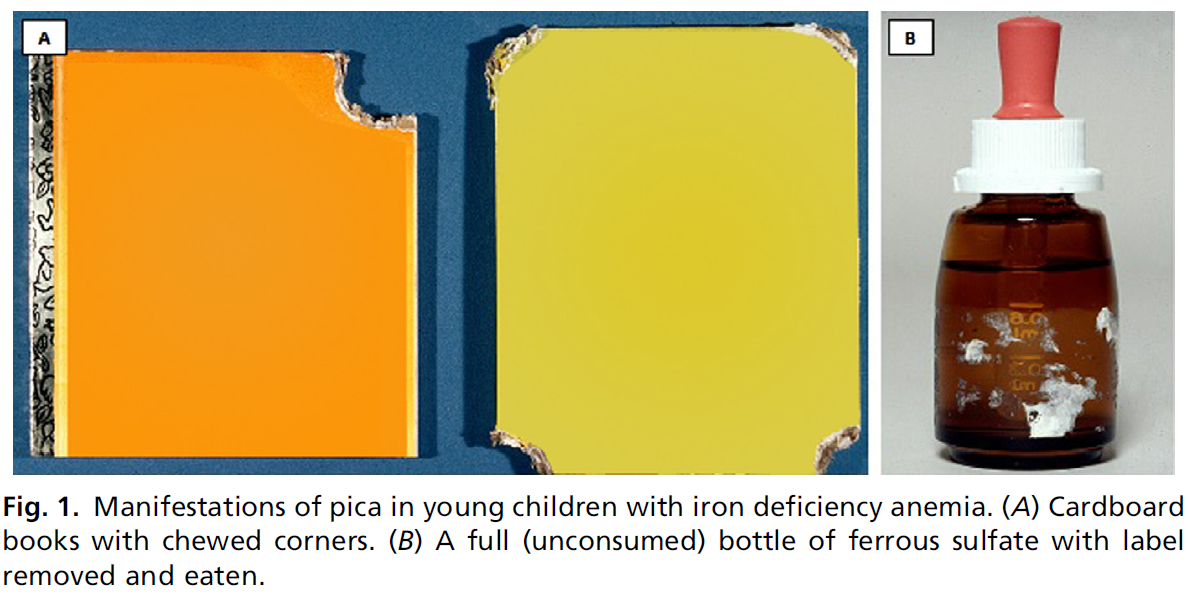 Pica seen in patients with:
 Iron deficiency Sickle cell disease
 Neurodevelopmental d/o
Ice, dirt, drywall, cardboard, paper, wipes, erasers, cornstarch, soap, laundry detergent
Photos courtesy of George R. Buchanan
From Powers JM, Buchanan GR. Disorders of Iron Metabolism: New Diagnostic and Treatment Approaches to Iron Deficiency. Hematol Oncol Clin North Am. 2019 Jun;33(3):393-408. doi: 10.1016/j.hoc.2019.01.006. © 2019 Elsevier Inc. Used with permission. All rights reserved.
[Speaker Notes: Powers and Buchanan. Disorders of Iron. Pediatric Hematology/Oncology Clinics, 2020. Pg. 397]
Laboratory values consistent with IDA
Ferritin is most important iron parameter
Anemia is the final stage of iron deficiency
Iron deficiency anemia – Peripheral smear
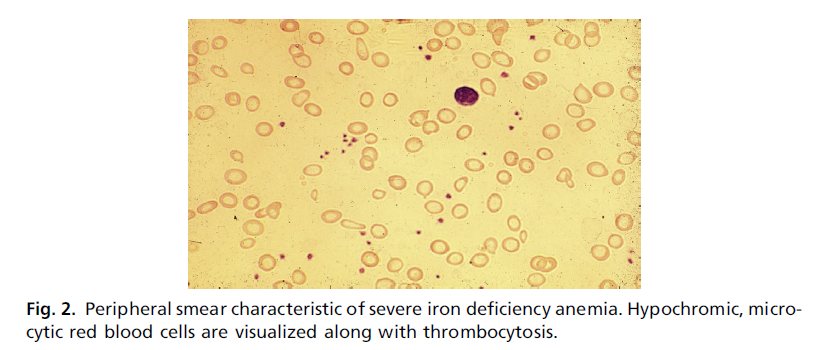 Hallmarks of IDA
Hypochromia 
Microcytosis
Thrombocytosis
From Powers JM, Buchanan GR. Disorders of Iron Metabolism: New Diagnostic and Treatment Approaches to Iron Deficiency. Hematol Oncol Clin North Am. 2019 Jun;33(3):393-408. doi: 10.1016/j.hoc.2019.01.006. © 2019 Elsevier Inc. Used with permission. All rights reserved.
[Speaker Notes: Powers and Buchanan. Disorders of Iron. Pediatric Hematology/Oncology Clinics, 2020. Pg. 397]
Reasons for “persistent” IDA
Incorrect diagnosis 
Persistence of etiology (low iron diet, ongoing blood loss)
Insufficient iron dose (dosing incorrect, duration too short)	
Non-adherence
Malabsorption
Rarely primary etiology
Inflammation/underlying GI condition		
Very rare genetic condition (Iron Refractory Iron Deficiency Anemia)
Iron deficiency anemia – Correct etiology
Iron-rich diet
Meat, liver, beans (black beans or lentils)
Avoidance of tannins (tea), limitation of milk products

Minimize blood loss
Hormonal therapy for menstrual blood loss
Treatment of underlying GI disease
Iron deficiency anemia - Oral iron is standard of care
Iron therapy/supplementation 
Ferrous sulfate (iron salt)
Once daily dosing; Specific dose variable – studies lacking 
Minimum 3 months of therapy
Standard time points for assessment
Baseline (diagnosis, initiation of therapy)
1 week (severe patients only, assess initial response - reticulocytosis)
1 month (assess hemoglobin increment: CBC +/- retic, ideally anemia resolved)
3 months (potentially assess if able to stop therapy: CBC/retic, ferritin)
Anemia corrects prior to changes in iron parameters
Iron Refractory Iron Deficiency Anemia (IRIDA)
AR mutations in the TMPRSS6 gene, extremely rare
Upregulation of hepcidin

Key clinical features
Persistent moderate IDA, congenital onset
Severe microcytosis (MCV 50-60 fL)
Poor oral iron absorption  not responsive to oral iron tx
“Fail” oral iron challenge
Blunted response to IV iron (may be overcome by high doses)
Mucosal Surface
Basolateral Surface
Hepcidin regulates iron absorption
Fe+3
Fe+2
Ferrireductase
Duodenal enterocyte
DMT1
ferritin sloughed
Ferritin
TMPRSS6 Mutations (IRIDA)
Ferroportin
From Powers JM and O’Brien SH. How I Approach Iron Deficiency and out Anemia. Pediatr Blood Cancer. 2018;e27544. © 2018 Wiley Periodicals, Inc. Used with permission.
iron sufficient, iron-load, inflammation
HEPCIDIN
limits iron absorption
Oral Iron Challenge Test
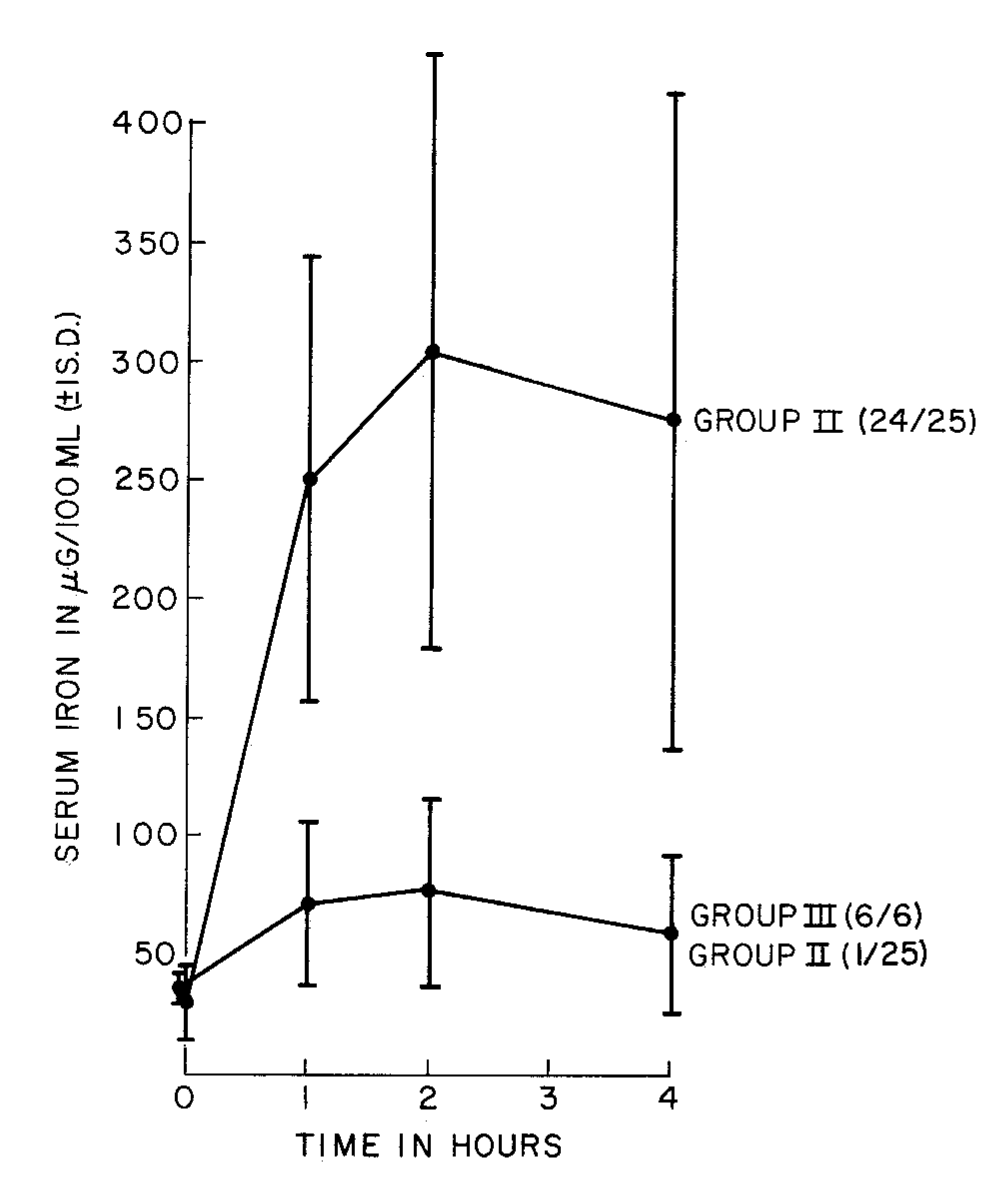 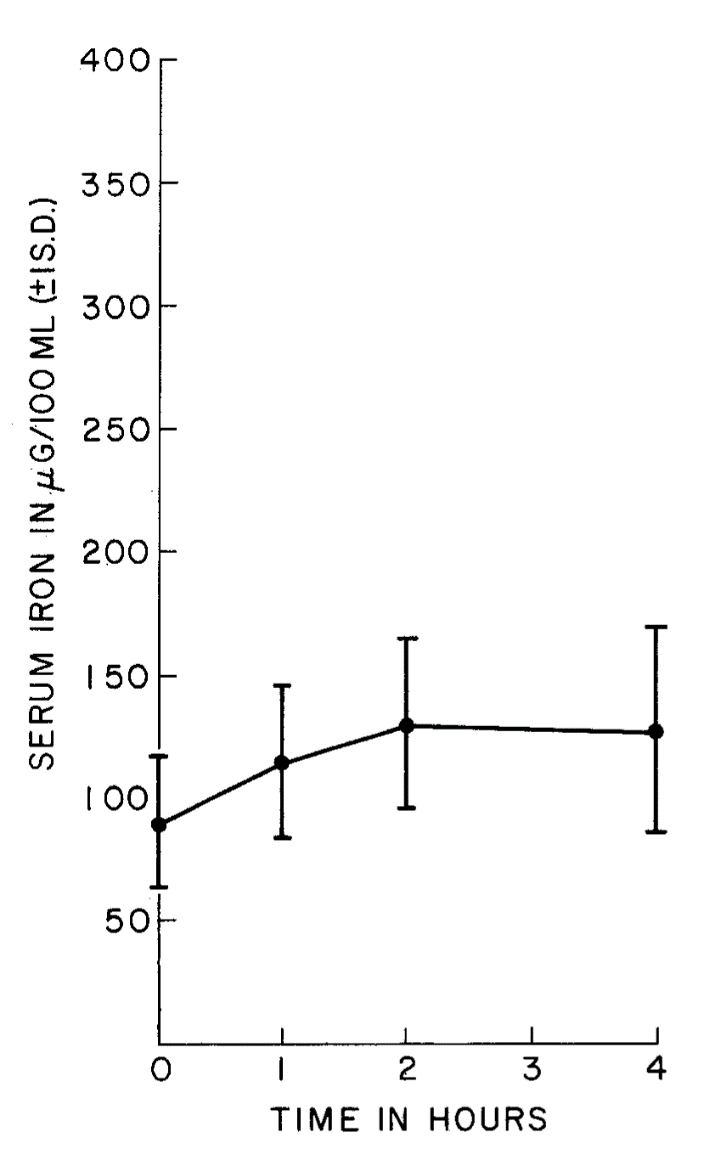 Iron Deficient
Normal
Reprinted from Journal of Pediatrics, 88/5, Gross SJ et. al, Malabsorption of iron in children with iron deficiency, 795-9, 1976, with permission from Elsevier.
[Speaker Notes: Gross et al. J Pediatr 1976; 88:796-9
FIGURE 1 and FIGURE 2


Inability to absorb oral iron is believed to be an extremely rare cause of therapeutic failure in the
treatment of iron deficiency anemia. Six patients who had failed to respond to oral iron therapy were
studied by a simple oral absorption test and contrasted with 25 patients with untreated iron deficiency
anemia and JO normal subjects. All six of the patients who were therapeutic failures demonstrated
impaired iron absorption in the absence of other clinical evidence of gastrointestinal disease. In the 25
newly diagnosed patients with iron deficiency, 24 demonstrated elevated iron absorptions while 10 iron replete
normal subjects had minimal elevations in their serum iron values following the administration
of the test dose of 1 mg of elemental iron per kilogram. When the therapeutic failures were treated with
parenteral iron, all had a therapeutic response. In addition, after treatment the impaired absorption
of iron improved transiently. All children who absorbed iron readily responded to oral iron therapy.]
Indications for intravenous iron therapy
Not considered SOC for majority of our patients
Approved for use in patients with: 
CKD 
“intolerance to oral iron” (often off-label)
Concomitant IDA and anemia of inflammation
Confirmed IRIDA 	
Dosing of intravenous iron by product-labeling or Ganzoni formula (calculation of iron deficit)
Intravenous iron preparations
Distinguishing properties: Strength of carbohydrate shell that binds iron, immunogenic properties
Anemia of inflammation(Iron-restricted erythropoiesis)
Anemia of inflammation
A form of iron-restricted erythropoiesis
Result of excessive hepcidin production
Iron is (typically) present in the body but not available for utilization
Limited absorption of oral iron from GI tract
Mucosal Surface
Basolateral Surface
Regulation of iron absorption by hepcidin
Fe+3
Fe+2
Ferrireductase
DMT1
Ferritin Sloughed
Ferritin
From Powers JM and O’Brien SH. How I Approach Iron Deficiency and out Anemia. Pediatr Blood Cancer. 2018;e27544. © 2018 Wiley Periodicals, Inc. Used with permission.
Ferroportin
Inflammation
HEPCIDIN
limits iron absorption
Hepcidin regulates iron export
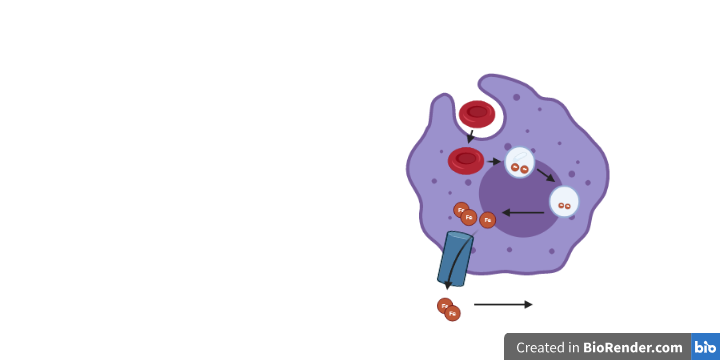 During states of inflammation, hepcidin acts at ferroportin to prevent iron release into plasma
Immuno-protective mechanism to minimize iron availability to pathogens
Ferritin retained in macrophage
Ferroportin
HEPCIDIN
Transferrin transports ferritin to tissues
Created with ©BioRender - biorender.com
Andrews, NC. Nature Reviews Genetics. 2000.
Anemia of inflammation: Diagnosis & management
Laboratory diagnosis
Initial / early course  normocytic anemia
Prolonged inflammation / late course  microcytic anemia
Iron parameters distinct from IDA; Inflammatory markers elevated
Management
Treat underlying cause of inflammation
If severe/prolonged, assess for iron deficiency; treat with IV iron, if needed
Differential diagnosis for microcytic anemia
Differential diagnosis for normocytic anemia
Clinical history to assess for inflammation, hypothyroidism, renal disease
Review history of recent or recurrent infections/inflammation
Growth charts
Other non-specific symptoms
Evaluation:
CBC, retic, smear
CRP
BUN, creatinine
TSH, Free T4
If anemia is mild and work-up is negative, presumptive diagnosis: statistical anemia (2.5% of population will fall below normal Hgb values). 
+/- periodic follow-up (annual) with PCP or hematology to ensure stable.
No long-term heme follow-up needed.
Iron overload
Iron overload / Iron excess states
Increased intestinal iron absorption
Hereditary hemochromatosis 
Ineffective erythropoiesis (e.g. thalassemia) 

Chronic transfusions
Mucosal Surface
Basolateral Surface
Hemochromatosis  Increased iron absorption
Fe+3
Fe+2
Ferrireductase
DMT1
Ferritin
HFE Mutation
From Powers JM and O’Brien SH. How I Approach Iron Deficiency and out Anemia. Pediatr Blood Cancer. 2018;e27544. © 2018 Wiley Periodicals, Inc. Used with permission.
Ferroportin
X
Hepcidin
limits iron absorption
Increased iron absorption
Iron absorption in Hereditary Hemochromatosis
* Except during periods of rapid growth
Iron overload – Pathophysiology
Iron stores increase
Capacity of transferrin exceeded
The longer that NTBI is present, the more damage that occurs
Non-transferrin bound iron (NTBI) accumulates and is toxic
Iron accumulates in organs
Free radicals and
reactive oxygen species
Hepatic, Cardiac, Endocrine,    and Joint damage
Peroxidation of membrane
lipids and cellular injury
[Speaker Notes: As iron stores increase, the capacity of transferrin will be exceeded, and unbound iron will accumulated.

This free iron accumulates in organs, forms free radicals and reactive oxygen species, which damage membrane lipids and cellular contents, leading to organ toxicity.]
Clinical manifestations of iron overload
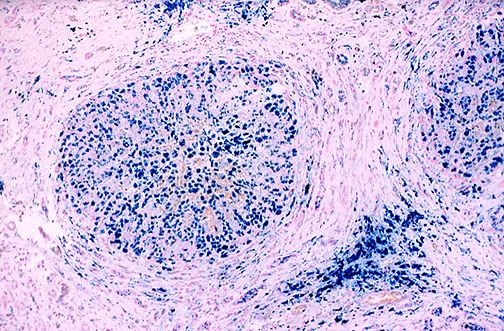 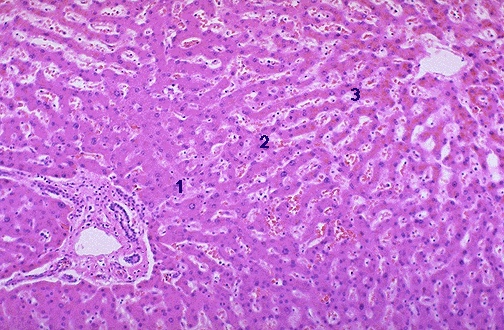 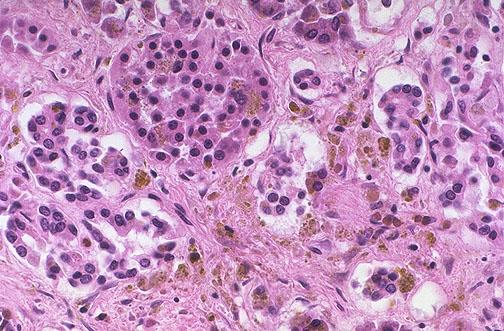 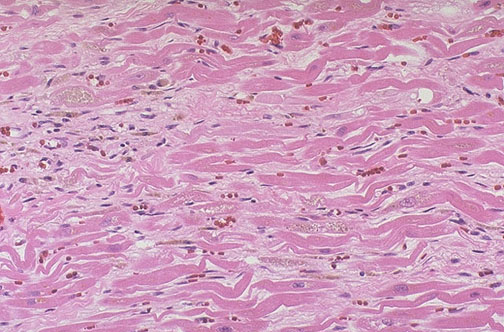 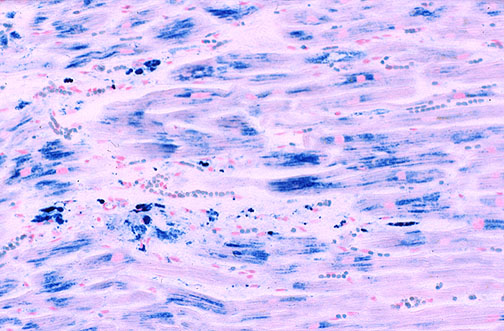 Images courtesy of George Buchanan
Hereditary hemochromatosis
Other rare disorders (AR) resulting in absent hepcidin production
Hemojuvelin (HJV) - juvenile
HAMP (hepcidin gene) - juvenile
Transferrin receptor 2 (TFR2) - adults
Ferroportin mutation (FPN1)
Autosomal dominant 
Presents in adulthood
Neonatal hemochromatosis
Extremely rare
Hereditary hemochromatosis due to HFE mutation
HFE C282Y most common mutation 
Autosomal recessive
Mutations in the HFE (hemochromatosis) gene
High prevalence of genetic mutations
Heterozygote: 1 in 8
Homozygote:  1 in 250
Low penetrance of clinical disease
Uncommon in adults 
Very rare in children and adolescents
[Speaker Notes: Strong founder effect – Northern European Caucasians
Most commonly due to homozygosity of C282Y mutation
High prevalence 1 in 400 homozygous, 1 in 10 heterozygous 
Low penetrance ~25% C282Y homozygotes develop disease
Rarely symptomatic in children but many queries about it because of affected relatives.
Testing: Molecular – HFE gene analysis; Biochemical – Transferrin saturation, serum ferritin
Management of C282Y/C282Y homozygote
Monitoring  iron studies, low iron diet, abstain from alcohol.
Treatment – therapeutic phlebotomy]
Hereditary hemochromatosis - Diagnosis
Ideally, determine HFE genotype of index case (affected relative) 
Test both of child’s parents to determine genotype
Unless both parents have an HFE mutation the child’s risk is negligible and further studies are unnecessary 
Both parents with mutation  determine genotype of child
If child homozygote (C282Y / C282Y):
At risk of HH (but not definitive due to variable clinical presentation)
Monitor iron markers every 1-2 years
Transfusion-related iron overload
Every time you give a transfusion, you give iron 
1 ml of pure RBCs contains ~0.5 to 1 mg of iron
One unit of pRBCs per month will provide up to 3-4 g/yr
After 1 year, expect ferritin ~ 1000 ng/mL 
Most data from hematology patients
Variable iron loading depending on underlying disease
[Speaker Notes: Iron loading in patients on chronic transfusion varies by underlying disease
Patients with thalassemia, sickle cell disease and Diamond-Blackfan anemia receiving chronic transfusion therapy load iron at different rates
Multifactorial
Variability in erythropoeitic activity
Variability in iron parameters and hepcidin
Data sparse in oncology patients]
Transfusion-related iron overload - Diagnosis
Comprehensive transfusion history ideal
Screening ferritin, if >1000 ng/mL  further evaluation: 
Full iron panel (assess transferrin saturation)
MRI liver, typically in lieu of liver bx
LIC (Liver Iron Content), Normal <1.8 mg Fe / g dry weight 
Cardiac MRI (identifies patients at risk for decrease in LVEF)
Assess if severe liver iron overload (LIC>15), evidence of pancreatic iron on MR Abd
Consider in patients with cardiotoxicity (b/c potentially modifiable)
Iron overload: Management
Therapeutic phlebotomy 
Iron overload in the setting of HH
Transfusion-related iron overload, no longer transfusion dependent
Chelation therapy
Iron overload in the setting of ongoing transfusion therapy
Megaloblastic Anemia
Megaloblastic Anemia
Basic Science and Pathophysiology
Epidemiology and Risk Assessment
Diagnosis
Management and Treatment
Vitamin B12 and folate physiology
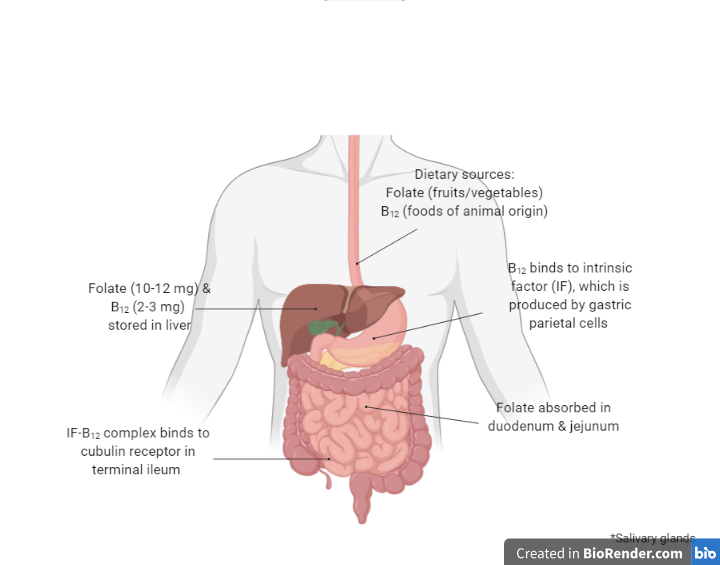 Created with ©BioRender - biorender.com
Anemia due to vitamin B12 or folate deficiency
Both vitamins required for DNA synthesis
Deficiency  reduced DNA replication  megaloblastic anemia 
Similar peripheral blood and marrow morphology 
Impaired nuclear maturation but abundant cytoplasm
Large marrow progenitors
“Nuclear-cytoplasmic dysynchrony”
[Speaker Notes: Folate:
Facilitates biochemical reactions involving one carbon transfers
Facilitates purine biosynthesis
Vitamin B12
Methionine synthesis 
Formation of succinyl coenzyme A from methylmalonyl coenzyme A

Bottom line:  Required for DNA synthesis and regulation]
Megaloblastic bone marrow
Normoblastic
Megaloblastic
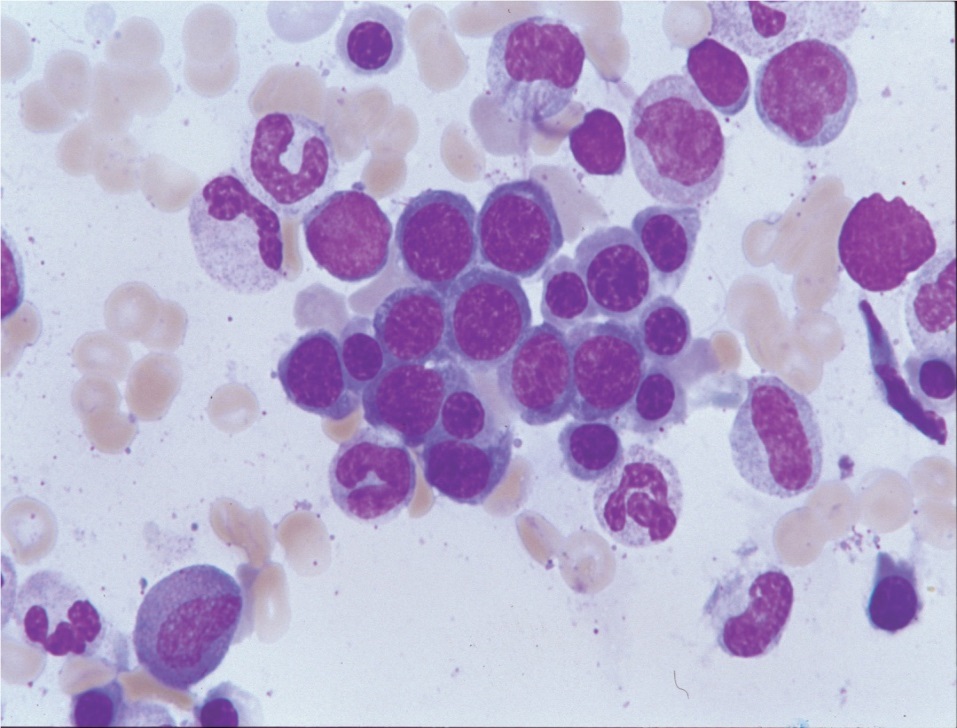 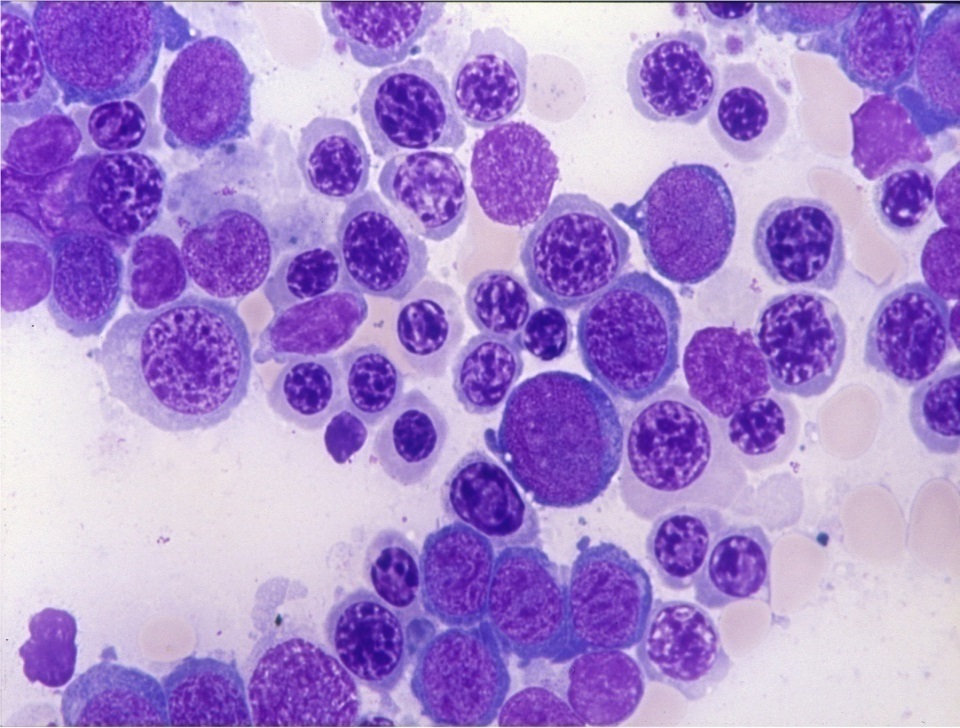 “Nuclear-cytoplasmic dysynchrony”
Image courtesy of Mark D. Fleming
[Speaker Notes: Images from 2019 ASPHO presentation – courtesty of Mark D. Fleming, MD, DPhil]
Megaloblastic anemia – Ineffective erythropoiesis
Defective DNA synthesis
Megaloblastic maturation
Bone marrow lysis
  LDH

 Heme catabolism
  Bilirubin (Icterus)
Image courtesy of Mark D. Fleming
[Speaker Notes: From 2019 ASPHO talk - Mark D. Fleming, MD, DPhil]
Megaloblastic anemia – Peripheral smear
Macrocytic is NOT the same as Megaloblastic





Smear: hypersegmented neutrophils, macrocytosis with marked variation in RBCs, occasionally pancytopenia
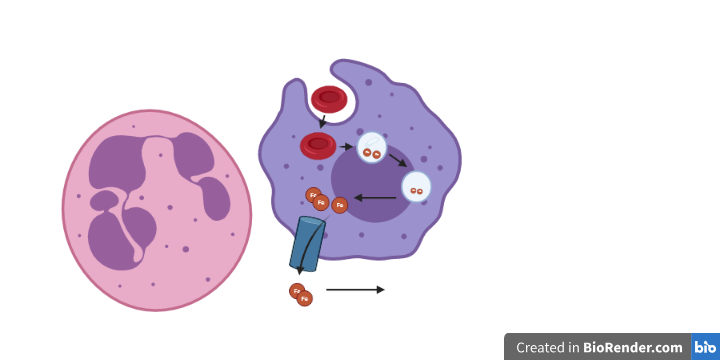 
Hemolysis/Reticulocytosis
Marrow Hypo/Aplasia
Liver Disease
Drugs/toxins
Generally MCV <105fL

Folate deficiency
Vitamin B12 deficiency
Inherited metabolic disease
Drugs /toxins
Generally MCV >110fL
Defective DNA Synthesis
Differential diagnosis - Macrocytosis
Normal newborn infant
Trisomy 21
Brisk reticulocytosis
Marrow failure
Medications (anti-epileptic drugs)
Hypothyroidism, liver disease
Megaloblastic anemia (B12, folate deficiency)
Megaloblastic anemia – Clinical findings
Non-specific signs and symptoms of anemia
Jaundice due to ineffective erythropoiesis
Neurological findings (B12 deficiency only)
Due to degeneration of the posterior columns of the spinal cord
Proprioceptive and fine motor deficits, ataxia, psychomotor retardation, seizures, depression, psychosis
Folate supplementation may correct hematologic findings but will NOT treat neurologic findings in B12 deficiency
 Methylmalonic acid
Methylmalonyl mutase
B12
Methylated product
Lipids, myelin, DNA, etc…
Methylmalonyl-CoA
Succinyl-CoA
Methylation
cycle
Methionine
Methionine synthase
B12
Methyl
Tetrahydrofolate
(mTHF)
Tetrahydrofolate
Vitamin B12 & folate – Laboratory findings
X
Homocysteine
X
X
X
Image courtesy of Mark D. Fleming
[Speaker Notes: Mark D. Fleming, MD, DPhil]
Vitamin B12 & folate deficiency: Laboratory findings
64
[Speaker Notes: Laboratory Findings
Macrocytosis, relatively low reticulocyte count
Mild thrombocytopenia and/or neutropenia
Hypersegmentation of neutrophils
Megaloblastic changes in marrow]
Nutritional (1 mg)
  • Strict vegetarians
  • Breastfed infants of vegan mothers
Nutritional (100 mg)
  • Malnutrition
  • Increased demand
    - hemolytic anemias
“IF deficiency”
  • Gastrectomy
  • Autoimmune gastritis
	(Pernicious anemia)
Competition
   • Fish tapeworm
   • Intestinal blind loop
Malabsorption
  • Gluten-sensitive enteropathy
  • Tropical sprue
  • Jejunal resection
  • Severe Crohn’s disease
  • Intestinal failure (short gut syndrome)
  • Sulfasalazine
“Receptor deficiency”
  • Ileal resection
  • Crohn’s disease
  • Imerslund-Gräsbeck
     syndrome
Vitamin B12 & folate deficiency - Etiologies
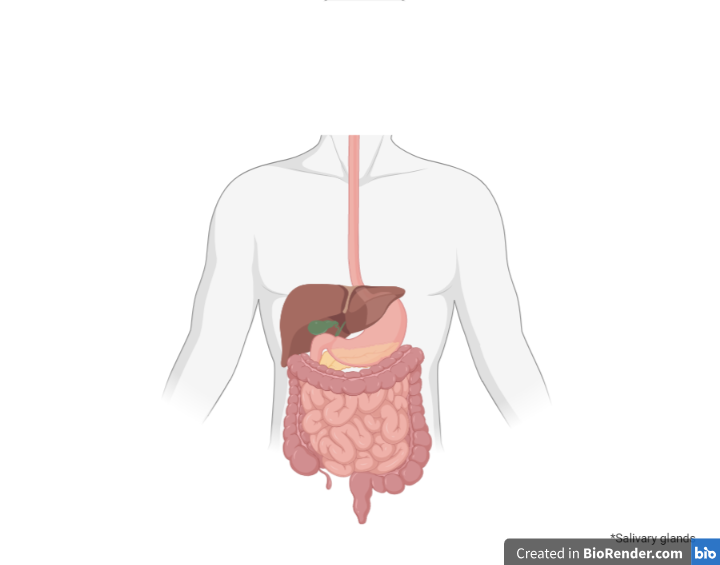 Other
 	• Anti-folate drugs (methotrexate)
	• Alcohol
Other
 • Transcobalamin II deficiency
 • Nitric oxide
Created with ©BioRender - biorender.com
Vitamin B12 (cobalamin) deficiency
Humans completely dependent on dietary sources of B12
Extensive stores, so develops gradually over long period of time
Clinical history significant for:
Poor diet (breastfed infant of vegan mother)
Abnormal absorption (pernicious anemia)
Diagnosis: 
B12 level (variable, less reliable unless quite low)
Send homocysteine and methylmalonic acid (MMA) – both HIGH
Treatment with IM/PO (critical for neurologic effects)
[Speaker Notes: Present in all meat and dairy products
Intrinsic factor (IF) required for absorption
IF produced by gastric parietal cells
IF-B12 complex binds to cubulin receptors in terminal ileum and absorbed
Transported by transcobalamin (TC-I and TC-II) in plasma
Transcobalamin II (TC-II) required for entry into cells
Abundant B12 stores in liver and other tissues (2-5 year supply)]
Vitamin B12 deficiency - Pernicious anemia
Adult
Juvenile
Acquired, rare during childhood
Reduced/absent production of intrinsic factor (IF) by parietal cells due to autoantibodies
A/W other autoimmune disorders (thyroid, diabetes, etc.)
Treatment: IM B12
AR, rare
Mutation(s) in the gastric IF gene
Low serum B12 level, 
Abnormal Schilling test, corrected by IF
Not A/W autoimmune disorders
Treatment:  IM B12
67
[Speaker Notes: Lab evaluation – Adult Pernicious anemia
Autoantibodies
Against intrinsic factor (IF) are specific but not sensitive
50% of patients with pernicious anemia 
Rare in normal individuals

Against gastric parietal cells are sensitive but not specific
85% of patients with pernicious anemia 
But also 3-10% of normal individuals

Schilling test (of historical interest)
Oral administration of radiolabeled B12, with or without intrinsic factor; “chase” dose of IV B12; measure B12 absorption indirectly by urinary excretion
Distinguishes IF deficiency from malabsorption]
Vitamin B12 deficiency – Autosomal recessive forms
Imerslund-Gräsbeck Syndrome
Transcobalamin II Deficiency
AR, rare, early infancy
Mutations in cubilin or amnionless genes
Malabsorption of B12 due to inability of IF/B12 to bind in terminal ileum
Abnormal Schilling test, not corrected by IF
Associated proteinuria
AR, early infancy
Pancytopenia, diarrhea, FTT
Normal plasma cobalamin and folate levels
Marrow floridly megaloblastic
Low or absent TC-II levels in serum
Folate deficiency
Rare, much less common than cobalamin (B12) deficiency
Clinical history significant for:
Poor diet (infant/child drinking goat’s milk)
Impaired absorption (Crohn disease, celiac)
Heme effects indistinguishable from B12 but no neuro effects
Diagnosis:
Serum folate (less reliable unless very low or very high), RBC folate
Check homocysteine (HIGH) and MMA (normal)
Treat with oral supplementation
[Speaker Notes: Dietary sources
Fresh fruits and leafy vegetables
Meat
Cow and human milk
Cereals and bread (fortified)
Chemical forms
Folic acid
Tetrahydrofolate monoglutamate (plasma) and polyglutamates (tissues)
Absorption in proximal jejunum
Daily requirement:  3 g/kg

Decreased intake (rare due to supplementation of packaged foods)
Severe malnutrition
Sick premature infant
Unpasteurized goat milk
Intestinal malabsorption (celiac disease, inflammatory bowel disease, anticonvulsants)
Increased requirements
Pregnancy
Chronic hemolytic anemia (rare)
Hereditary folate malabsorption (autosomal recessive) or other inborn errors

Neural tube defects (spina bifida, anencephaly) 

Dx/Management
Consistent history
Absence of neurologic manifestations of B12 deficiency
Reduced serum folate (reflects current status)
Reduced red cell folate (reflects tissue levels)
Megaloblastic changes in CBC ± marrow
Complete response to therapy with physiologic doses of folate (200-400 g/day)]
Megaloblastic anemia – Additional causes
Thiamine (Vitamin B1) Responsive Megaloblastic Anemia (TRMA)
Hereditary orotic aciduria
Congenital dyserythropoietic anemia
Myelodysplasia, M6 AML
Megaloblastic anemia – Response to therapy
Reticulocytosis in 5-8 days
Recovery from anemia in 2-4 weeks
Normalization of MCV within 1-2 months

Neurologic recovery (B12 deficiency ONLY)
Within weeks, unless irreversible disease
Erythrocytosis
Erythrocytosis
Basic Science and Pathophysiology
Diagnosis
Management and Treatment
Erythrocytosis (polycythemia) = Increased RBC mass
Appropriate (in response to hypoxia)
Chronic arterial hypoxemia (right to left shunt, high altitude)
Hemoglobin mutation with high oxygen affinity
Inappropriate (no hypoxia)
Elevated EPO – tumor or inherited disorder of oxygen sensing (Chuvash polycythemia, von Hippel-Lindau or HIF gene mutations)
Low erythropoietin – MPD (JAK2 mutation) or Epo receptor mutation
Oxygen Sensing and RBC mass
Red cell mass
O2 carrying capacity
Erythropoiesis
Renal O2 sensing
Epo synthesis
Plasma Epo
Hemoglobin oxygen binding
Allosteric cooperativity: oxygen affinity of Hgb is proportional to quantity of oxygen bound at a given time
As hemoglobin travels from the lungs to the tissues, 
↓ pH   (↑[H+]) 
↑ pCO2   
Leading to Hb ↓ O2 affinity, therefore releasing oxygen into the tissues 
Results in the sigmoidal shape of the oxygen-dissociation curve
Oxyhemoglobin dissociation curve
Left Shift
   (↑ affinity)
↓ Temp
↓ 2,3-DPG
↓ pCO2
↓[H+]
Right Shift
   (↓ affinity)
↑ Temp
↑ 2,3-DPG
↑ pCO2
↑[H+]
2,3-DPG: 2,3 di-phosphoglycerate is abundant in the erythrocyte.
2,3-DPG binds to and stabilizes the deoxy form of Hgb, results in ↓ O2 affinity. This is an adaptive response, requiring several days (e.g. high altitude).
[Speaker Notes: https://commons.wikimedia.org/wiki/File:Oxygen-Haemoglobin_dissociation_curves.svg]
Measure of oxygen affinity (P50)
Describes affinity of a given Hgb for oxygen
P50 is the PO2 at which Hgb is 50% saturated with O2
As P50 ↓, O2 affinity ↑
Hgb A   26.5 mmHg 
Hgb F      20  mmHg 
Hgb S      34  mmHg
78
Adapted from https://commons.wikimedia.org/wiki/File:Oxygen-Haemoglobin_dissociation_curves.svg
[Speaker Notes: https://commons.wikimedia.org/wiki/File:Oxygen-Haemoglobin_dissociation_curves.svg]
Neonatal erythrocytosis (Hct >65%)
Etiologies:
Diabetic mother, IUGR, delayed cord clamping
Maternal-fetal transfusion, twin-twin transfusion
Trisomy 21
Laboratory features: Thrombocytopenia, jaundice, hypoglycemia
Clinical manifestations: Plethora, tachypnea, seizures
Therapy: Partial exchange (isovolemic) to ↓Hct < 55%
Approach to Erythrocytosis
Hypoxia
Absent
Present
Appropriate, 2o
(EPO level elevated)
Inappropriate
Critical aspects:
Hypoxia
Erythropoietin level
Congenital vs Acquired
EPO level
Acquired
Congenital
Elevated 
(2o Erthrocytosis)
Low
(1o Erythrocytosis)
RL shunt, OSA, pulmonary disease
CO poisoning / smoking (CarboxyHb)
Renovascular disease
Drugs (NO), Toxins
High affinity Hb, or aberrant 2,3 DPG synthesis
Methemoglobinemia
Congenital (Epo receptor mutation/truncation)
Acquired (Clonal / myeloproliferative disorders)
Acquired
Congenital (Altered O2 sensing, HIF mutations)
Hydronephrosis / Renal Cysts
Epo-secreting Tumor (e.g. renal, adrenal, hepaticposterior fossa)
Performance-enhancing drugs (exogenous Epo, anabolic steroids)
Chuvash polycythemia (homozygous C958T in VHL)
PHD2 erythrocytosis (AD)
HIF2α erythrocytosis (AD, pulm HTN)
Erythrocytosis (polycythemia) - Evaluation
History (including family history) and physical examination
Careful examination of CBC
Measurement of oxygen saturation
Serum erythropoietin level
O2-hemoglobin dissociation curve (p50)
Imaging studies (renal, posterior fossa)
Erythrocytosis (polycythemia) - Management
Largely dependent on underlying etiology / primary disorder
Therapeutic phlebotomy indicated for non-specific signs and symptoms of hyperviscosity
Plethora, fatigue
Thrombosis risk
82
Thank you for your attention - Best of luck!
Jacquelyn M. Powers, MD, MSAssistant Professor of Pediatrics
Team Lead, General Hematology
Director, Iron Disorders & Nutritional Anemias Program
Director, Young Women’s Bleeding Disorders Program

    832-824-7330
    jmpowers@txch.org
83